OLC Systems s.r.o.
Váš partner v oblasti informačních technologií
www.olc.cz
SW podpora a řešení automatizace kontroly kvality
David Pokorný, solution architect, OLC Systems s.r.o.
Podpořeno z projektu OP VVV „Partnerská síť v oblasti výzkumu a vývoje zobrazovací a osvětlovací techniky a optoelektroniky pro optický a automobilový průmysl“, registrační číslo: CZ.02.1.01/0.0/0.0/17_049/0008422.
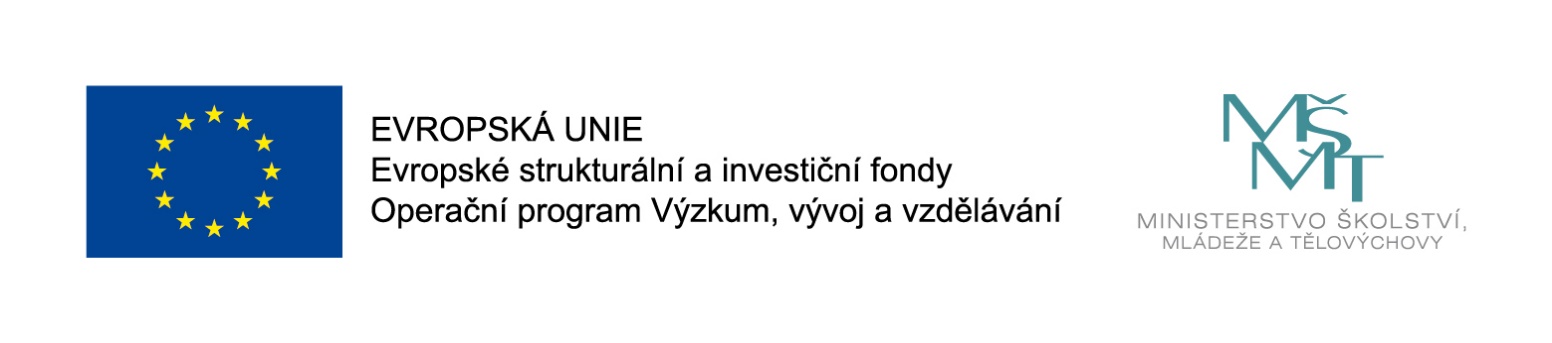 Identifikace neshodných výrobků v procesu výroby
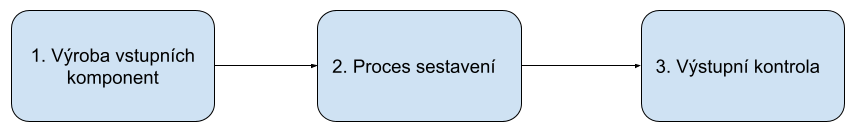 kontrola kvality
optická výstupní kontrola
sestavení do celků
identifikace výrobků v rámci procesu výroby.
průběžná optická kontrola kvality.
technologie vstřikování plastů
výroba komponent
1. Výroba vstupních komponent
Běžně dostupné metody identifikace NC kusů na vstřikolisech:
Vstřikolisy a MES systémy mají základní nastavení mezních hodnot jednotlivých parametrů.
Použití SPC (statistical process control) na jednotlivé parametry výroby.

Naše cíle: 
Automatické sledování vstřikolisů za účelem identifikace klíčových parametrů výroby z pohledu kvality.
Odstranění neshodných výrobků v rámci výrobního cyklu s využitím robotických ramen.
1. Výroba vstupních komponent
Naše cíle, pokračování:
Datová analýza procesu s pohledu korelace více parametrů a identifikovaných NC kusů.
Vykazování a identifikace jednotlivých výrobků pro dodatečné vyhodnocení a zpětnou analýzu.
1. Výroba vstupních komponent
Postup k dosažení cíle: 
Sběr parametrů cyklu, nezávisle na stroji (nebo výrobci) a uložení do úložiště.
Identifikace klíčových parametrů  jednotlivých strojů dle technologů
Matematická analýza a hledání korelací s ohledem na identifikované  NC kusy.
Umožnění sběru dat, výpočtu a odložení v rámci jednoho výrobního cyklu.
Vylepšování výsledků.
Postupné nastavení a upřesňování nastavení detekce.
1. Výroba vstupních komponent
Dosažené výsledky: 
Pilotní provoz na dvou vstřikolisech (Engel) u partnera projektu fy. Plastika a.s., přes rozhraní Euromap 63
Sběr dat a jejich prezentace na obrazovkách s využitím nástroje Grafana (grafana.com).
Uložení dat v time-series databázi InfluxDB.
Ovládání robotického ramena v rámci výrobního cyklu.
S využitím běžných matematických metod dosaženo “prvního kola” identifikace NC kusů.
1. Výroba vstupních komponent
Řešené problémy: 
Velký problém bylo získat potřebné identifikace parametrů dle definice technologa.
Ovládání a nastavení robota s využitím rozhraní Euromap tak, aby dokázal odložit požadovaný kus v rámci cyklu.
Spojení dat z monitoring vstřikolisů proti identifikovaných NC kusů v pokračovací fázi výroby.
Časová souslednost parametrů cyklu.

Pokračování:
Pokračujeme  v připojování dalších strojů na rozhraní OPC-DA, UA.
Vylepšování detekce.
2. Proces kompletace a dokončování výrobku
Naše cíle: 
Vyřadit NC výrobek co nejdříve, což vede k úspoře a možnosti opravení výrobku v ranné fázi dokončování (dříve než na výstupu).
Identifikovat vadné výrobky pro zpětnou analýzu dat ze vstřikolisů a postupné vylepšování algoritmu.
Řešit různé podpůrné nástroje pro zlepšení identifikace NC kusů.

Postup k dosažení cíle:
Analýza jednotlivých kroků výrobního postupu a hledání příležitostí ke zlepšení
2. Proces kompletace a dokončování výrobku
Dosažené výsledky: 
Vylepšování “poloautomatizace” označování štítků výrobků.
Vytvoření pracovišť s tiskárnou čarových kódů, čtečkou a řídícím monitorem
Vedoucí definuje směnu, štítek a data, zaměstnanec “pouze” lepí štítky, které se mu tisknou na tiskárně na stole. Samotný tisk zajišťuje přesnost a unikátnost značení, dle požadavků zákazníka.
Sledování zmetkovitosti na lince “chromovny”.
Dotykové obrazovky s identifikací závad přímo na lince.
Automatická komunikace s linkou a ERP.
Rychlá identifikace zmetkovitosti.
2. Proces kompletace a dokončování výrobku
Řešené problémy: 
Vylepšování “poloautomatizace” označování štítků výrobků.
Problémy s integrací systému pro tvorbu štítků (Codesoft), nakonec vytvořen vlastní systém, který zvládá vysoké množství generovaných štítků, při paralelní práci více pracovišť.
Sledování zmetkovitosti na lince “chromovny”.
Problém s vhodným postupem pro rychlé zadávání vad.
Vyřazen hlasový analyzér, zvolen dotykový monitor.
3. Výstupní kontrola
Naše cíle: 
Snížení potřebného lidského personálu optické výstupní kontroly.
Deterministická a nastavitelná detekce závad na výrobcích světelné techniky.

Postup k dosažení cíle:
Identifikace výrobku pro možnou srovnávací analýzu s ohledem na aktuální layout výroby
Uchopení výrobku bez poškození a automatické nafocení
Zpracování získaných dat a identifikace NC výrobku.
Uložení dat pro pozdější analýzu a další zpracování.
3. Výstupní kontrola
Dosažené výsledy: 
Provedena analýza na realizovatelnost projektu s ohledem na očekávanou finanční a časovou náročnost u partnera projektu fy. Hela. 

Řešené problémy:
Velká rychlost výroby (7s na manipulaci i detekci).
Velký rozptyl, různorodost vad a tvarová variabilita.
Velká finanční náročnost na pořízení odpovídající snímací techniky i s důvodu nutnosti paralelizovat proces.
Obrovské nároky na kapacitu a výpočetních výkon uložených dat.
Nutná změna layoutu výroby s ohledem na aktuální stav.
Společná zjištění pro realizaci automatizaci kontroly kvality
Pro propojení jednotlivých fází výroby je nezbytná traceabilita (identifikace) jednotlivých komponent  i celých výrobků. 
Každou výrobu je třeba řešit zvlášť a individuálně naladit procesy kontroly dle konkrétního charakteru výroby.
Bez investic do změny v layoutu výroby, případně investic do dalšího “vystrojení“ již existujícího technického zařízení je realizace obtížná.
Nelze očekávat, že existuje univerzální řešení, které lze koupit na trhu, nasadit a bude fungovat.
Z našich zkušeností je ideálně zavádět jednotlivé fáze postupně a od nejpalčivějších problémů.
Podpořeno z projektu OP VVV „Partnerská síť v oblasti výzkumu a vývoje zobrazovací a osvětlovací techniky a optoelektroniky pro optický a automobilový průmysl“, registrační číslo: CZ.02.1.01/0.0/0.0/17_049/0008422.
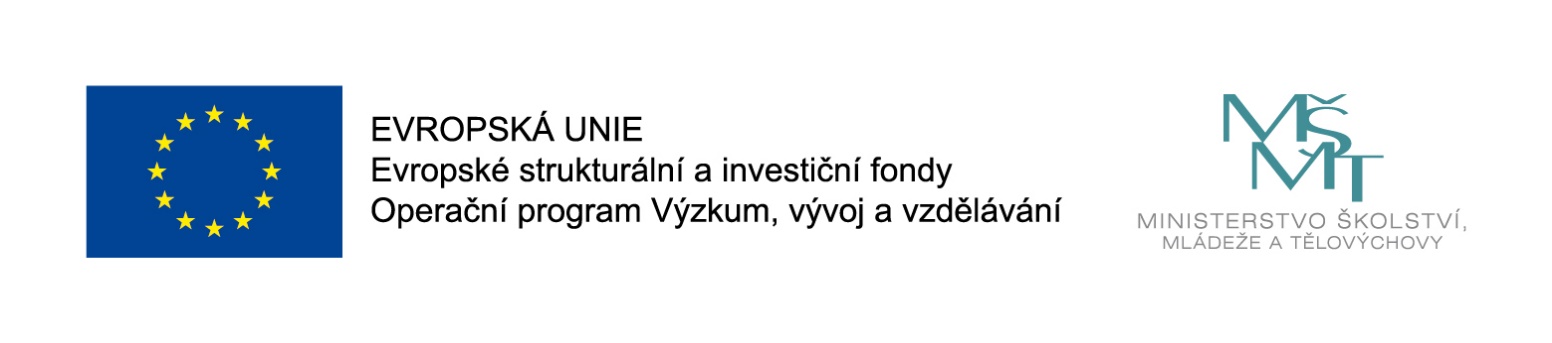